Lightning Introduction
2013-11-27
2013/11/29
1
Contents
Company Profile
Market Trends
Our Commitments to QFN
Technology Roadmaps.
Our plan
2013/11/29
2
Company Profile
Lightning Optoelectronic Technology (SZ) Co., Ltd was established in 2004. 
LIGHTNING is a High Tech Enterprise which integrated R&D, Product and Sales to focus on Lighting-Class LED Components Packages business.
The company offers LED Components, LED Modules and LED Lighting Solutions for clients from all over the world.
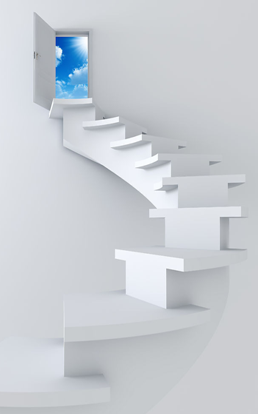 2013/11/29
3
2004
2005
2006
2007
2009
2012
2011
LIGHTNING Overview
·LIGHTNING Founded
·Mass Produced Hi-power White LED
·Hi-power LED Automatic Product Line Operated
·SMD Automatic Product Line Operated
·Brought in Strategic Investors，Started to Construct Middle and High Power SMD Series; 2010 start EMC/SMC QFN development & production.
·100KK/M for Middle Power SMD LED 
· 10KK/M for High Power SMD LED
Qualified by Key Europe and Japan customer.
·Middle and High Power SMD Series Completed
2013/11/29
4
Our Mission: Focus on improving people’s live  through scientific and technological innovation in LED field.
Our Vision:  We will become the global LED chip leader through scientific and technological innovation, we will deliver superior value for our customer, we will be the best place to work for people who share our passion.
Our Value:  Focus on customer, develop through scientific and technological innovation, build up brand with professionalism.
2013-01-24
5
Our Strategy
Partner with leading customers, content and service providers in Lighting Business.
Develop customer solutions based on leading technology that combine LED chips, package & materials.
Manage a balanced & competitive portfolio spanning emerging, growth and mature products.
2013/11/29
6
Our Philosophy
Pursuing Higher Quality
Focus on 
LED package
Keep Innovating
Company and employees 
Company and customers
2013/11/29
7
Lighting Solution Center
Our Professional Teams
High-level Management Team
Administration
High Efficiency Marketing Team
Marketing Center
ERP and CRM was led into
Professional production team
Manufacturing Center
Professional Customer service team
Professional R & D team
Research and Development Center
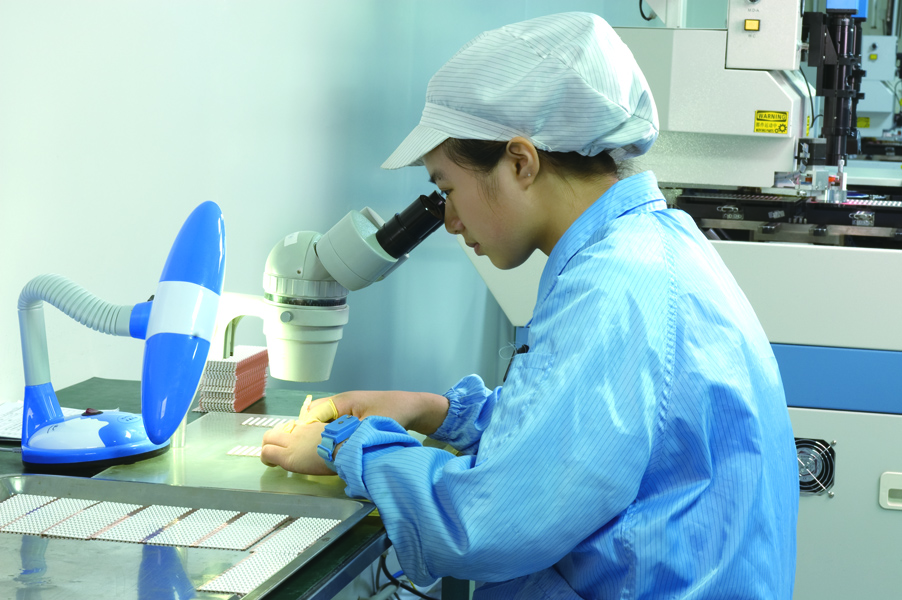 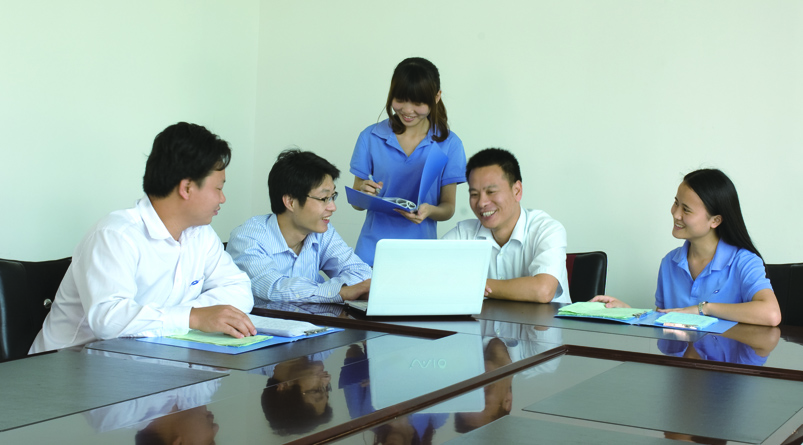 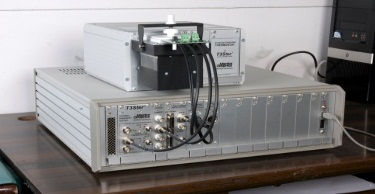 People-oriented, full scope to the talents
2013/11/29
8
Market Trends
2013/11/29
9
LED Lighting Market Trends
Lighting Start 2013
Lighting Market
Source : USA DOE LED Lighting program
Key Success factors
Package cost 
Lm/$
LOP /Overdrive
System costs
Steadily  growth 2014
Explosion growth 2015
10
Our Position in Market place
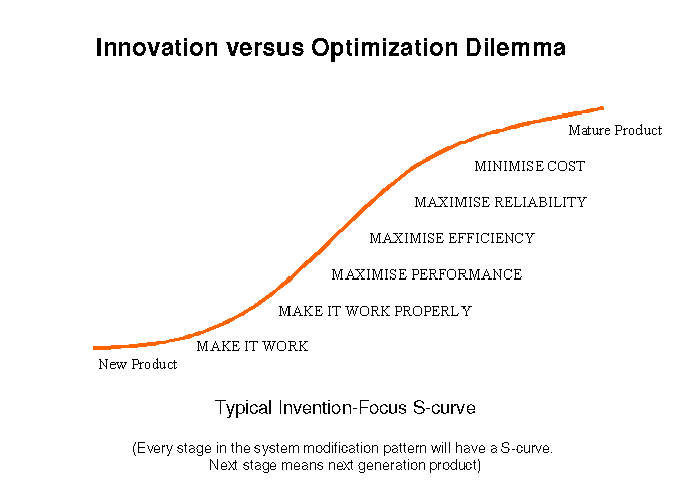 S-Curve : EMC/QFM Adoption Rate
Adoption %
We are here
Nichia
Lightning
Everlight
Lumanmax
LGIT
Refond
Hongli
Time
NationStar
Lextar
2013/11/29
11
Mid-Power, Hi-Power support the development of LED lighting industry
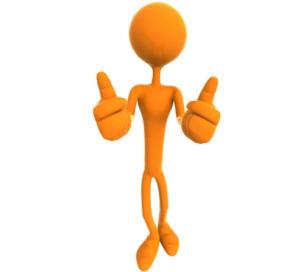 business need : Satisfying kinds of lighting demand with simple types of LED to cut lighting system cost.
2013/11/29
12
Our Commitments
2013/11/29
13
Hi-Power Ceramic LED platform
3535
（1-4W）
90-130lm/W
5050 
（5-10W）
90-130lm/w
9292 
（10-25W）
90-130lm/w
2013/11/29
14
Lightning Middle-Power Series
2013/11/29
15
Our Home & Partner
2013/11/29
16
Die Bonding machine
Advanced Production lines
Molding machine
Cutting machine
Wire Soldering machine
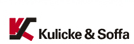 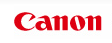 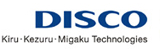 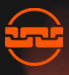 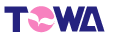 Spectroscopical and Taping machine
In house Pre molding has better cost structure than competitions.
2013/11/29
17
Advanced testing lines
Labsphere Testing system
Heat-resistant Tester
Giant-force LM-80 Tester
Push-pull effort Tester
Xray Imager
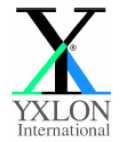 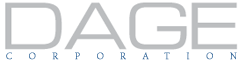 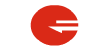 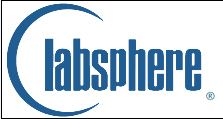 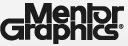 In house Pre molding has better EMC/SMC QFN products  quality.
2013/11/29
18
Top Raw Materials Suppliers
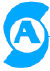 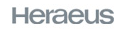 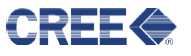 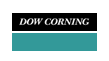 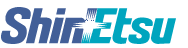 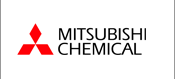 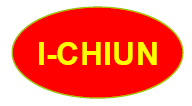 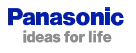 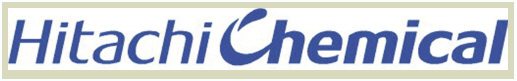 2013/11/29
19
Why SMC&EMC QFN?
2013/11/29
20
EMC/SMC  QFN Advantages
Best
Good
Middle
 Bad
Lightning QFN
Existing PLCC
Price,  10k RMB/t
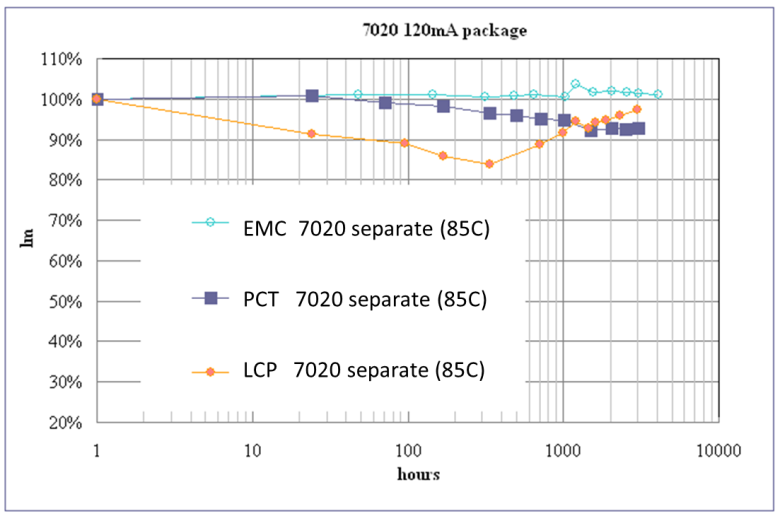 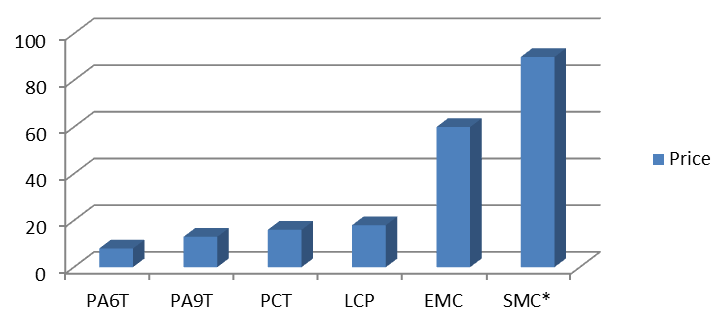 Lifetime of package level: EMC > LCP > PCT > PPA
Cost:                                      SMC > EMC > LCP > PCT > PPA
Source : Hitachi Materials
2013/11/29
21
EMC/SMC outperforms PPA
1. Thermal
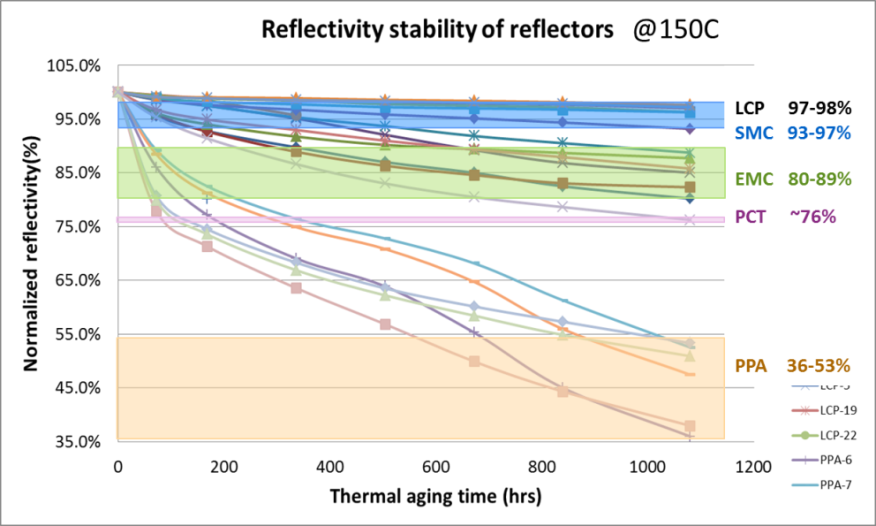 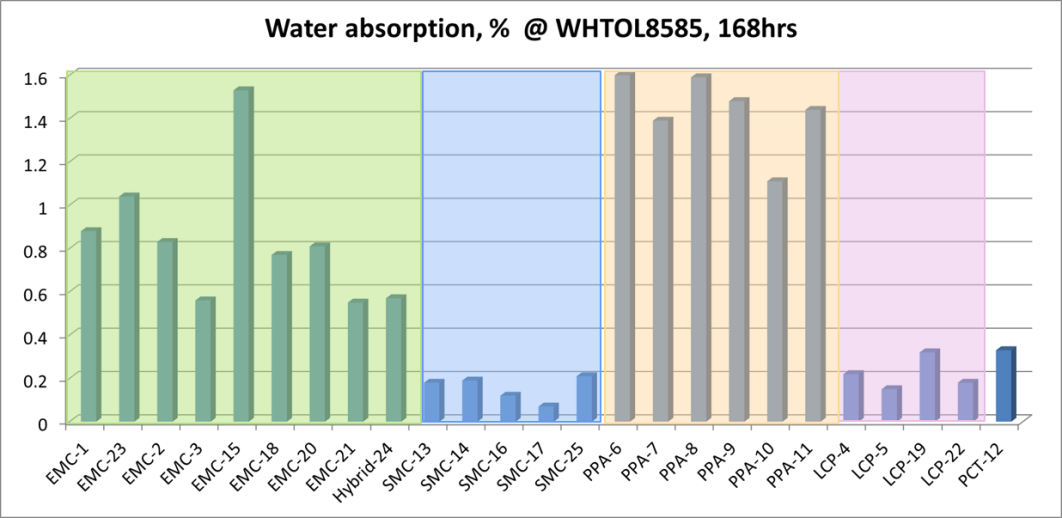 2. UV
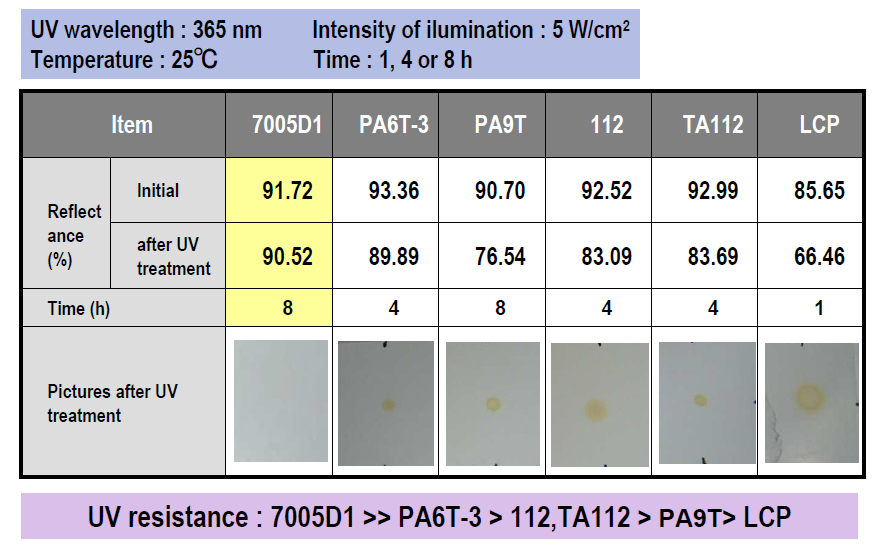 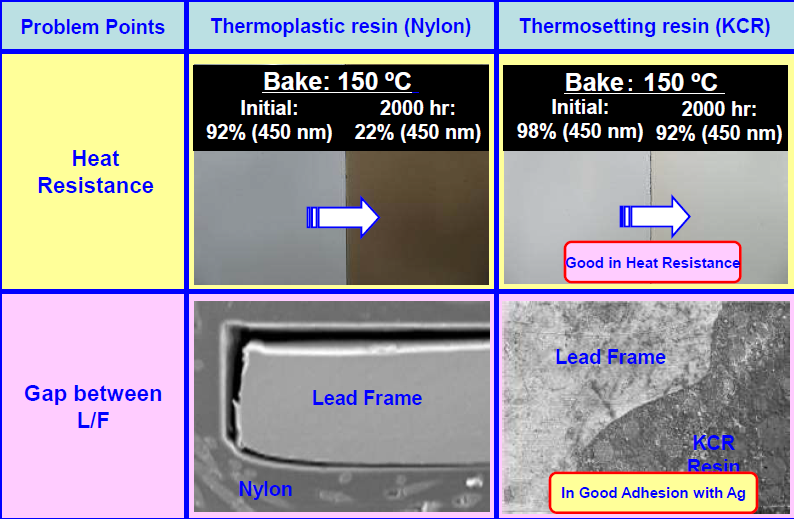 4. Ag Adhension
3. Moisture
Source : HKUST
1. Thermal stability priority:  LCP~SMC > EMC> PCT >PPA
2. UV stability : EMC >> PPA >LCP
3. Moisture prevention performance: SMC > LCP > PCT > EMC > PPA
4. Adhesion with silver:  EMC>PPA
2013/11/29
22
Our Plan
2013-01-24
23
Unit: million USD ＄
Invested
62$
Plan to invest
150$
2013/11/29
24
Hand in hand, we are going to light up the whole world together!
Thank you !
25